CS 146: Data Structures and AlgorithmsJuly 28 Class Meeting
Department of Computer ScienceSan Jose State UniversitySummer 2015Instructor: Ron Mak
www.cs.sjsu.edu/~mak
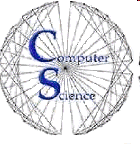 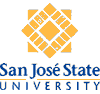 A Solution to Assignment #5
Sort a linked list with mergesort.

Mergesort is ideal for sorting a linked list.

Does not require random, direct access to any list elements.

I used my own linked list class, not Java’s built-in class.

No get() and set() calls.
2
A Solution to Assignment #5, cont’d
Take advantage of the capabilities of a linked list.

You can split apart a list into two sublists.
You can splice together (concatenate) two sublists.
Count two moves.

Minimize the number of move operations.

Concatenate two sublists with only one move.
The head of one sublist joins up with the tail of the other sublist.
The other nodes of the two sublists don’t move.
3
Split a Linked List into Two Sublists
public MyLinkedList<AnyType>[] split()
{
    int halfLength1 = size/2;
    int halfLength2 = size%2 == 0 ? halfLength1 : halfLength1 + 1;
    MyLinkedList<AnyType>[] lists = 
            (MyLinkedList<AnyType>[]) new MyLinkedList[2];
    
    // Get to the node at the midpoint.
    MyNode<AnyType> mid = head;
    for (int i = 1; i < halfLength1; i++) mid = mid.next;
    MyNode<AnyType> midNext = mid.next;
    
    // Create the two sublists.
    lists[0] = new MyLinkedList<AnyType>(this.head, mid, halfLength1);
    lists[1] = new MyLinkedList<AnyType>(midNext, this.tail, halfLength2);
    
    return lists;
}
MyLinkedList.java
Chasing links to the midpoint is faster than creating two sublists from scratch with alternating elements.
4
Concatenate Two Sublists
public void concatenate(MyNode<AnyType> otherNode, 
                        MyLinkedList<AnyType> otherList)
{
    // Splice the other list to the end of this list.
    if (otherNode != null) {
        this.tail.next = otherNode;
        otherNode.prev = this.tail;
        this.tail = otherList.tail;
    }
    
    // Update this list's size.
    do {
        size++;
        otherNode = otherNode.next;
    } while (otherNode != null);
}
MyLinkedList.java
Join the “other” linked list to the end of “this” one.
Attach using any node of the “other” list.
Need to chase links to update the size of “this” list.
5
Mergesort
MergeSortLinkedList.java
private Stats mergeSort(MyLinkedList<Integer> list)
{
    Stats stats1 = new Stats();
    Stats stats2 = new Stats();
    Stats stats3 = new Stats();
    int moves = 0;
    
    if (list.size() > 1) {
        // Split the list roughly in half.
        MyLinkedList<Integer> lists[] = list.split();
        moves += 2;
        
        // Sort each sublist and merge.
        stats1 = mergeSort(lists[0]);
        stats2 = mergeSort(lists[1]);
        stats3 = merge(list, lists[0], lists[1]);
    }
    
    return new Stats(moves + stats1.moves + stats2.moves + stats3.moves,
                     stats1.compares + stats2.compares + stats3.compares);
}
Pass the original list and the two sublists.
6
Merge Linked Lists
private Stats merge(MyLinkedList<Integer> list,
                    MyLinkedList<Integer> list1, 
                    MyLinkedList<Integer> list2)
{
    MyNode<Integer> node1 = list1.head();
    MyNode<Integer> node2 = list2.head();
    long moves = 0;
    long compares = 0;
    
    list.empty();
    
    // Choose which node from sublist to add to the merged sublist.
    while((node1 != null) && (node2 != null)) {
        if (node1.data.compareTo(node2.data) <= 0) {
            MyNode<Integer> nextNode = node1.next;
            list.add(node1);
            node1 = nextNode;
        }
        else {
            MyNode<Integer> nextNode = node2.next;
            list.add(node2);
            node2 = nextNode;
        }
        moves++;
        compares++;
    }
    
    ...
}
7
MergeSortLinkedList.java
Merge Linked Lists, cont’d
private Stats merge(MyLinkedList<Integer> list,
                    MyLinkedList<Integer> list1, 
                    MyLinkedList<Integer> list2)
{
    ...
    
    // Choose which node from sublist to add to the merged sublist.
    while((node1 != null) && (node2 != null)) {
        ...
    }
    
    // Concatenate the rest of the first sublist to list.
    if (node1 != null) {
        list.concatenate(node1, list1);
        moves++;
    }
    
    // Concatenate the rest of the second sublist to list.
    if (node2 != null) {
        list.concatenate(node2, list2);
        moves++;
    }
    
    return new Stats(moves, compares);
}
MergeSortLinkedList.java
8
Mergesort with a Linked List, cont’d
private static boolean checkSorted(Integer a[])
{
    for (int i = 1; i < a.length; i++) {
        if (a[i-1] > a[i]) return false;
    }
    
    return true;
}

private static void printStats(Integer a[], Stats stats)
{
    if (!checkSorted(a)) {
        System.out.println("    *** SORT ERROR ***");
    }
    else {
        System.out.printf("%15s%15s%15s\n",
            NumberFormat.getIntegerInstance().format(stats.moves), 
            NumberFormat.getIntegerInstance().format(stats.compares), 
            NumberFormat.getIntegerInstance().format(stats.time));
    }
}
It doesn’t hurt to be a 
paranoid programmer!
9
CountSort.java
Mergesort with a Linked List
N = 10,000

                ALGORITHM          MOVES       COMPARES   MILLISECONDS
           Insertion sort     25,133,596     25,133,592          3,656
     Shellsort suboptimal        208,811        265,559            140
          Shellsort Knuth        220,569        241,482            125
                Heap sort        148,167        292,365             94
         Merge sort array        267,232        120,510            125
   Merge sort linked list        150,466        120,469            172
                Quicksort         77,154        138,626             47
Unsorted list: The number of comparisons and the timing should be similar to mergesort with an array.

The number of moves is significantly lower.
10
Mergesort with a Linked List
N = 10,000

                ALGORITHM          MOVES       COMPARES   MILLISECONDS
           Insertion sort              0          9,999              0
     Shellsort suboptimal              0        120,005             15
          Shellsort Knuth              0         75,243             31
                Heap sort        156,953        304,386             63
         Merge sort array        267,232         69,008             94
   Merge sort linked list         94,605         64,608             78
                Quicksort         17,711        122,912             16
Sorted
N = 10,000

                ALGORITHM          MOVES       COMPARES   MILLISECONDS
           Insertion sort     50,004,999     49,995,000          6,359
     Shellsort suboptimal        124,592        172,578             63
          Shellsort Knuth         93,666        120,190             31
                Heap sort        136,693        277,845             47
         Merge sort array        267,232         64,608             78
   Merge sort linked list         99,005         69,008             78
                Quicksort         46,733        193,965             31
Reverse sorted
11
Mergesort with a Linked List
N = 10,000

                ALGORITHM          MOVES       COMPARES   MILLISECONDS
           Insertion sort              0          9,999              0
     Shellsort suboptimal              0        120,005             31
          Shellsort Knuth              0         75,243             16
                Heap sort         19,998         29,994             15
         Merge sort array        267,232         69,008             78
   Merge sort linked list         94,605         64,608             79
                Quicksort        118,747        120,316             31
All zeroes
12
String Algorithms: Important Applications
Information processing

Communications

Word processors and editors

Programming systems

Genomics
Computational biologists encode strands of DNA as strings over the characters A, C, G, and T (base molecules adenine, cytosine, guanine, and thymine).
13
Longest Common Subsequence
Find the longest common subsequence (LCS) of two strings.

In genomics, the longer a common subsequence we can find between two stands of DNA, the more similar they are.
14
String Subsequence
A subsequence Z of a string X is X, possibly with some characters removed.
Subsequences of the string “GAC”
“GAC” (no characters removed)
“GA” (C removed)
“GC” (A removed)
“AC” (G removed)
“G” (A and C removed)
“A” (G and C removed)
“C” (G and A removed)
empty string (all characters removed)
A string of length n
has 2n subsequences.
15
Longest Common Subsequence, cont’d
If X and Y are strings, then Z is a common subsequence of X and Y if it is a subsequence of both strings.

Example: X = “CATCGA”                Y = “GTACCGTCA”

“CCA” is a common subsequence
A longest common subsequence (LCS) is “CTCA”
But it is not unique: “TCGA” is another LCS.
16
Length of the LCS
A recursive algorithm to compute the length of the LCS of two strings.
private static int lcsLength(String X, String Y, int m, int n)
{
    if ((m == 0) || (n == 0)) {
        return 0;
    }
    else if (X.charAt(m-1) == Y.charAt(n-1)) {
        return 1 + lcsLength(X, Y, m-1, n-1);
    }
    else {
        return Math.max(lcsLength(X, Y, m, n-1), 
                        lcsLength(X, Y, m-1, n));
    }
}
Initially:
m = X.length()
n = Y.lengfth()
RecursiveLCS.java
17
Demo
Length of the LCS, cont’d
A recursive solution is not recommended!
Worst case: O(2n)




An alternative to recursion?
Dynamic programming
Use a table instead
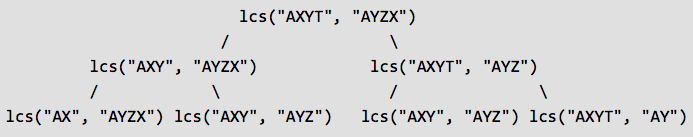 18
LCS with Dynamic Programming
What is a subproblem to finding the LCS of two strings X and Y?

Consider X = x1x2x3…xm and Y = y1y2y3…yn

Let Xi = x1x2x3…xi for i = 1…m be a prefix of string X.
Similar notation for a prefix of Y.

X and Y have an LCS Z = z1z2z3…zk for some length k from 0 through the smaller of m and n.
19
LCS with Dynamic Programming, cont’d
X = x1x2x3…xm , Y = y1y2y3…yn , Z = z1z2z3…zk 
If the last characters of xm and yn are equal:
Then zk must also be that character.
Prefix Zk-1 must be the LCS of prefixes Xm-1 and Yn-1
Last characters xm and yn are not equal:
Then zk might equal xm or yn, but not both.
Or zk might equal neither xm nor yn
If zk doesn’t equal xm, ignore the last character of X, and Z must be an LCS of prefix Xm-1 and string Y.
If zk doesn’t equal yn, ignore the last character of Y, and Z must be an LCS of string X and prefix Yn-1.
20
LCS with Dynamic Programming, cont’d
If the last characters xm and yn are equal:
We have one subproblem to solve.
Find the LCS of prefixes Xm-1 and Yn-1.
Append the last character to the LCS.

If the last characters xm and yn are unequal:
We have two subproblems to solve.
Find an LCS of Xm-1 and Y.
Find an LCS of X and Yn-1.
Use the longer of the two common subsequences as an LCS of X and Y.
21
LCS with Dynamic Programming, cont’d
Generation of table L:

Compute the lengths of the longest common subsequences of all prefixes of X and Y.
L[i, j ] = the length of the LCS of prefixes Xi and Yj.
Then L[m, n ] = the length of the LCS of X and Y.

For X = “CATCGA”      Y = “GTACCGTCA”      Z = “TCGA”Length of Z is 4.
0 1 2 3 4 5 6 7 8 9
        G T A C C G T C A
    +--------------------
0   | 0 0 0 0 0 0 0 0 0 0
1 C | 0 0 0 0 1 1 1 1 1 1
2 A | 0 0 0 1 1 1 1 1 1 2
3 T | 0 0 1 1 1 1 1 2 2 2
4 C | 0 0 1 1 2 2 2 2 3 3
5 G | 0 1 1 1 2 2 3 3 3 3
6 A | 0 1 1 2 2 2 3 3 3 4
22
LCS with Dynamic Programming, cont’d
private static int[][] buildTable(String X, String Y)
{
    int m = X.length();
    int n = Y.length();
    int L[][] = new int[m + 1][n + 1];

    for (int i = 0; i <= m; i++) {
        for (int j = 0; j <= n; j++) {
            if (i == 0 || j == 0) {
                L[i][j] = 0;
            }
            else if (X.charAt(i-1) == Y.charAt(j-1)) {
                L[i][j] = L[i-1][j-1] + 1;
            }
            else {
                L[i][j] = Math.max(L[i-1][j], L[i][j-1]);
            }
        }
    }
    
    return L;
}
DynamicProgrammingLCS.java
23
LCS with Dynamic Programming, cont’d
private static String lcs(int L[][], String X, String Y)   
{
    int m = X.length();
    int n = Y.length();
    String lcs = new String();

    int i = m;
    int j = n;

    while (i > 0 && j > 0) {
        if (X.charAt(i-1) == Y.charAt(j-1)) {
            lcs = X.charAt(i-1) + lcs;
            i--;
            j--;
        }

        else if (L[i-1][j] > L[i][j-1]) i--;
        else                            j--;
    }

    return lcs;
}
Start from the rightmost bottommost corner
and one by one store characters backwards in lcs.
The current characters in X and Y are the same:
Prepend that common character to the LCS.
Not the same: Go in the direction of
the larger table value.
24
Demo
DynamicProgrammingLCS.java
Break
25
String Pattern Matching Algorithms
Problem: Given a text string, find the index of the first occurrence of a pattern string within the text.
Example:
Text = “bacbabababacaca”
Pattern = “ababaca”
The pattern occurs in the text: “bacbabababacaca”and the index is 6.

How many character-by-character comparisons are required?
26
String Pattern Matching Algorithms, cont’d
“Find” command of a text editor.

Look for one strand of DNA within another.

Two algorithms today:
Brute search
Knuth-Morris-Pratt
27
Brute Search Pattern Matching, cont’d
Line up the start of the pattern to find with the start of the text to search.
Set text index i = 0 and pattern index j = 0;

Compare character-by-character the pattern with the text.
Increment i and j together.

As soon as there’s a mismatch, stop the comparisons and shift the pattern over one character to the right.
Backtrack the text after a “false start”.
Set i back j-1 characters and then j to 0.
28
Brute Search Pattern Matching, cont’d
Start the character-by-character comparisons again at the backtracked text position.

Repeat until a match is found, or you until reach the end of the text.

Brute search makes O(MN) character comparisons.
M = pattern length
N = text length
29
Brute Search Pattern Matching, cont’d
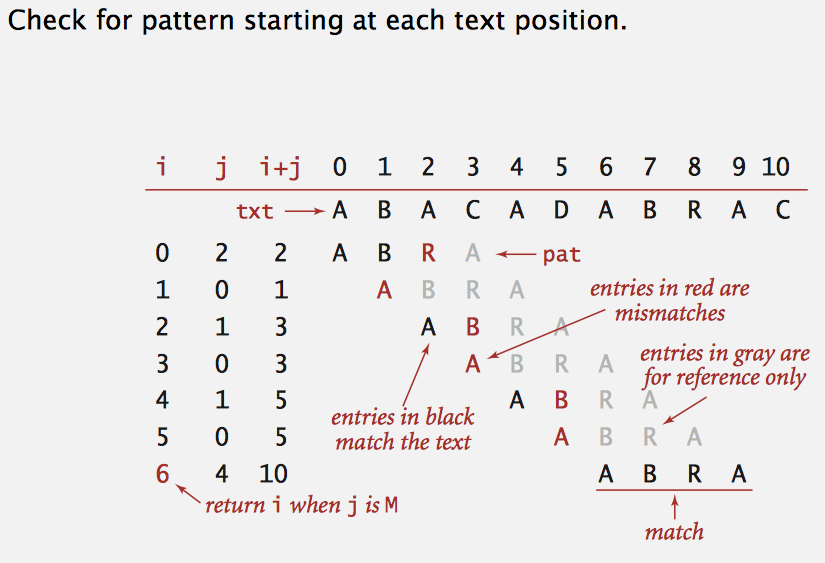 30
http://algs4.cs.princeton.edu/lectures/53SubstringSearch.pdf
Brute Search Pattern Matching, cont’d
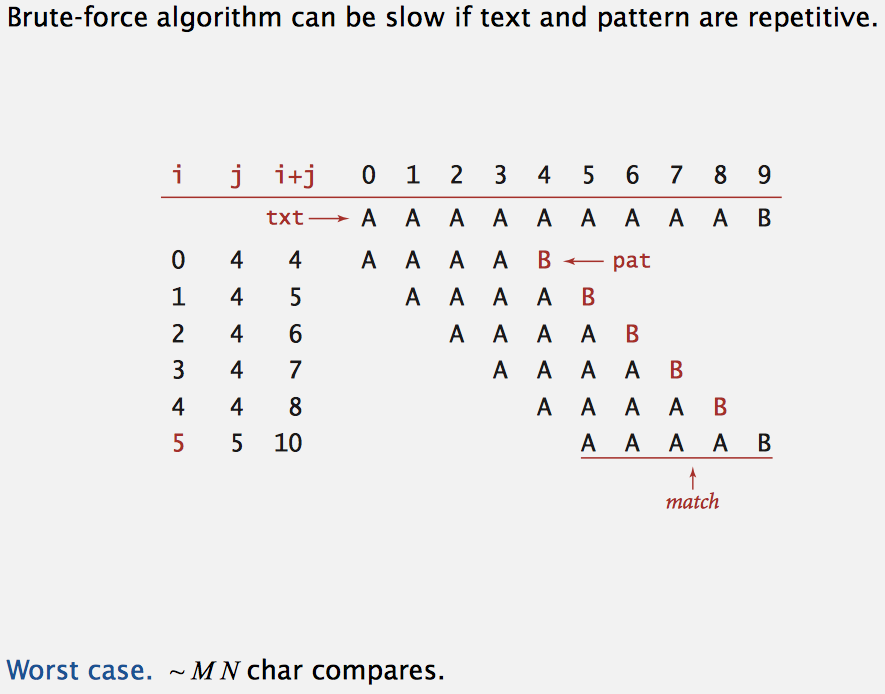 31
http://algs4.cs.princeton.edu/lectures/53SubstringSearch.pdf
Brute Search Pattern Matching, cont’d
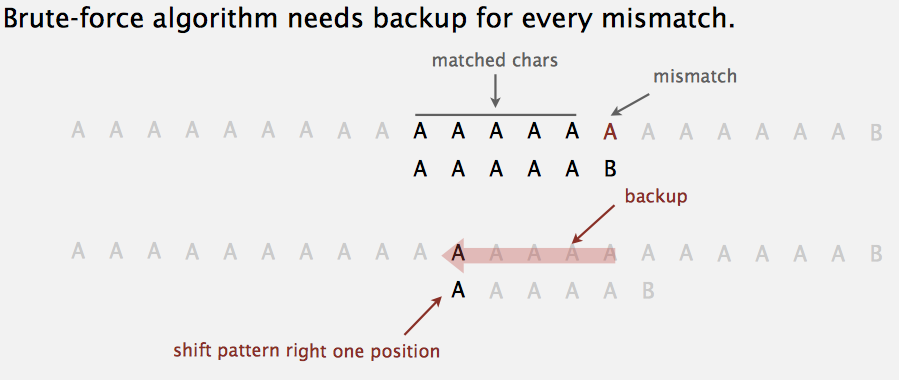 32
http://algs4.cs.princeton.edu/lectures/53SubstringSearch.pdf
Brute Search Pattern Matching, cont’d
public int match()
{
    if ((text == null) || (text.length() == 0)) return -1;

    int i = 0;
    int j = 0;
    
    do {
        if (pattern.charAt(j) == text.charAt(i)) {
            i++;
            j++;
        }
        
        else {
            i = i - j + 1;
            j = 0;
        }
        
        compares++;
    } while ((j < pattern.length()) && (i < text.length()));
    
    return j >= pattern.length() ? i - pattern.length() : -1;
}
BruteSearch.java
Matching so far.
Not a match.
Backtrack i and reset j.
Demo
33
Return the index of the match, or -1 if no match.
Knuth-Morris-Pratt Algorithm
The Knuth-Morris-Pratt string pattern matching algorithm reduces the number of character comparisons.

Eliminates backtracking the text.

When a character mismatch is detected, the “false start” consists of characters we already know.

The characters are in the pattern.
Can we take advantage of this knowledge?
34
Knuth-Morris-Pratt Algorithm
Use a precomputed next[] array.

The array stores knowledge about how the pattern matches against itself.

Look for similar subpatterns.

This knowledge allows us to avoid useless shifts of the pattern when we match it against the text.
35
Knuth-Morris-Pratt Algorithm
When a subpattern fails after a partial matchof the text:

If there is another similar subpattern …
We can realign the pattern to the other similar subpattern and try matching it against the text.

The next[] array enables us to realign the pattern and prevent backtracking the text.

This should remind us of the state transition matrix that we used to search for names in Assignment #1.
36
Knuth-Morris-Pratt Algorithm
KMT never backtracks.

Index i of the text never decrements.

KMT never makes more than M+N comparisons.

M = pattern length
N = text length
37
Computing KMP next[]
private int[] computeNext() 
{
    int next[] = new int[pattern.length()];
    int i = 1;
    int j = 0;
    next[0] = 0;
    
    while (i < pattern.length()) {
        if (pattern.charAt(i) == pattern.charAt(j)) {
            next[i] = j+1;
            i++;
            j++;
        }
        
        else if (j > 0) {
            j = next[j-1];
        }
        
        else {
            next[i] = 0;
            i++;
        }
    }
    
    return next;
}
Match the pattern to
itself (similar subpattern).
Size of the matching
subpattern.
No matching
subpattern.
KnuthMorrisPratt.java
38
KMP Pattern Matching
public int match() 
{
    if ((text == null) || (text.length() == 0)) return -1;   

    int i = 0;
    int j = 0;
    
    while (i < text.length()) {
        if (pattern.charAt(j) == text.charAt(i)) {
            if (j == pattern.length()-1) {
                return i - j;
            }
            else {
                i++;
                j++;
            }
        }
        
        else if (j > 0) {
            j = next[j-1];
        }

        else {
            i++;
        }
    }
    
    return -1;
}
Found a complete match!
Pattern characters 
are matching the text.
Reset j from next[].
Shift pattern 1 right.
39
KnuthMorrisPratt.java
KMP Pattern Matching
next = [ 0 0 1 2 3 0 1 ]
i = 0, j=0, no matchShift pattern 1 right
i = 1, j=0, match
i = 2, j=1, no matchReset j = next[0] = 0
i = 2, j=0, no matchShift pattern 1 right
40
KMP Pattern Matching
next = [ 0 0 1 2 3 0 1 ]
i = 3, j=0, no matchShift pattern 1 right
i = 4..8, j=0..4, matches
i = 9, j=5, no matchReset j = next[4] = 3
i = 9..12, j=3..6, matchesPattern found in text.
Character matching in the text always moves forward. Text index i never decrements.
41
Demo
History of KMT
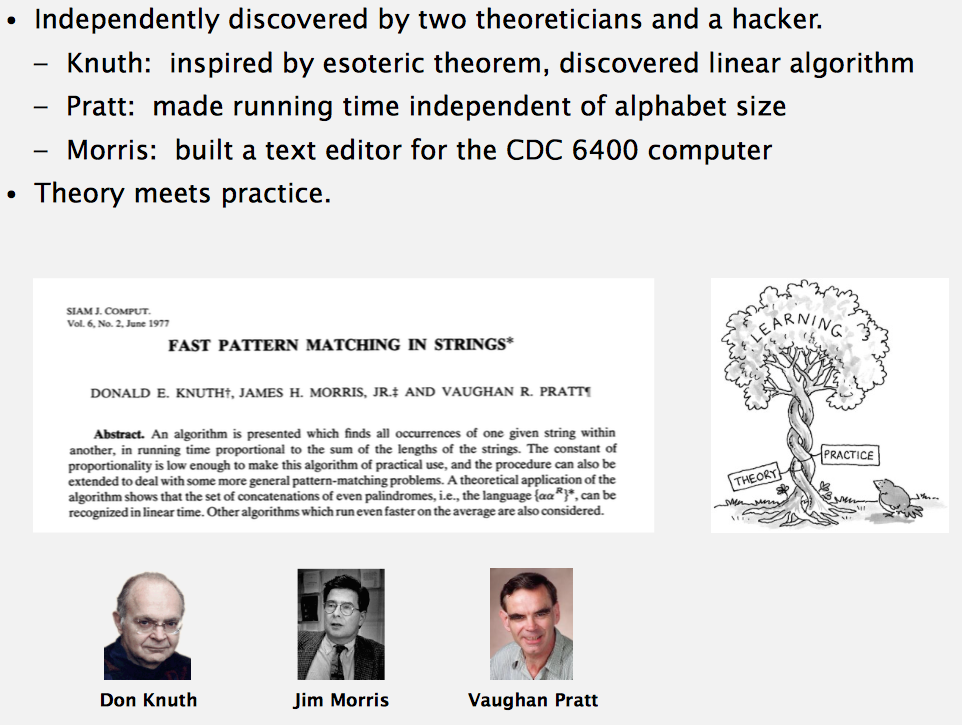 42
http://algs4.cs.princeton.edu/lectures/53SubstringSearch.pdf